درس مقدمه اي بر مهندسي پزشكيبررسي ساختار سيستم اخذ دادهDAQ: Data AcQuisition System
مقدمه
تعريف سيستم اخذ داده
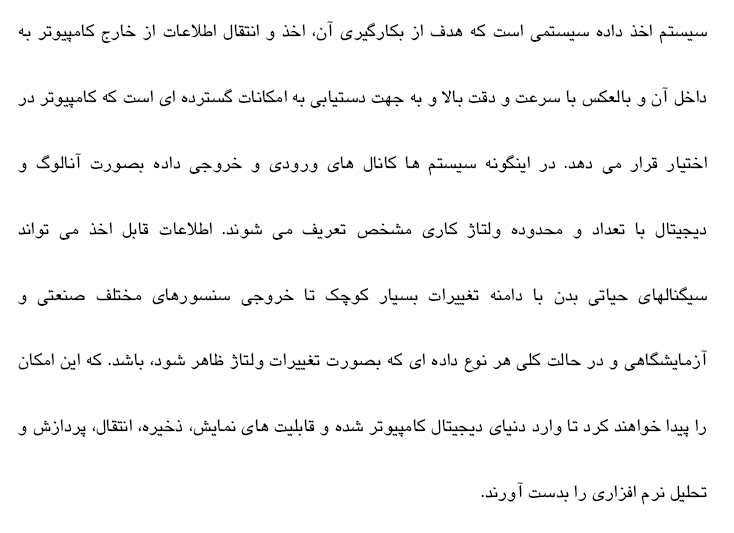 هدف انجام پروژه:
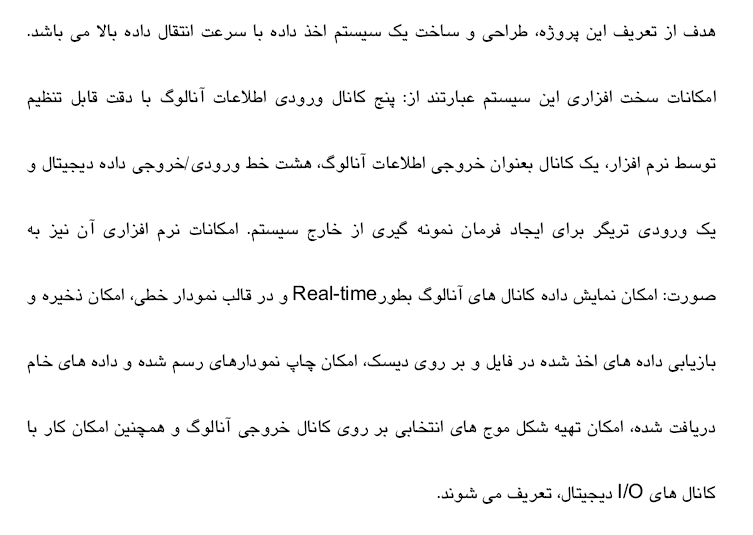 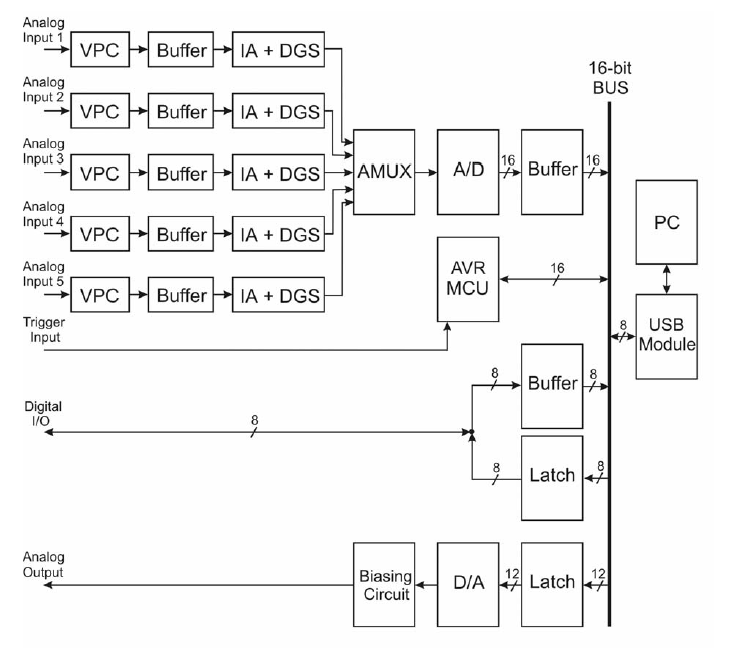 بلاك دياگرام سيستمDAQ( خطوط كنترلي مشخص نشده است.)
مدار حفاظت ولتاژ ورودي(Voltage Protected Circuit:VPC)
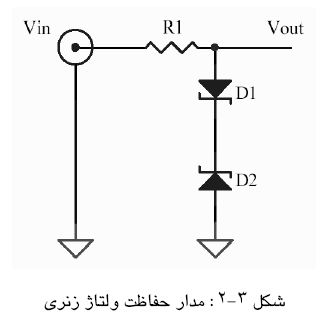 بافر ورودي (Input Buffer)
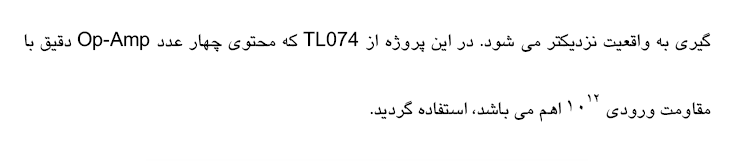 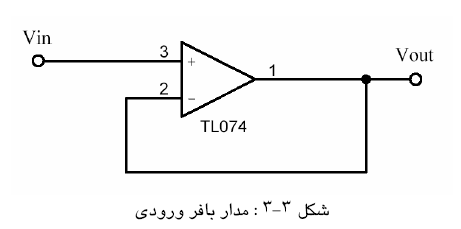 تقويت كننده ابزار دقيق(Instrumentation Amplifier)
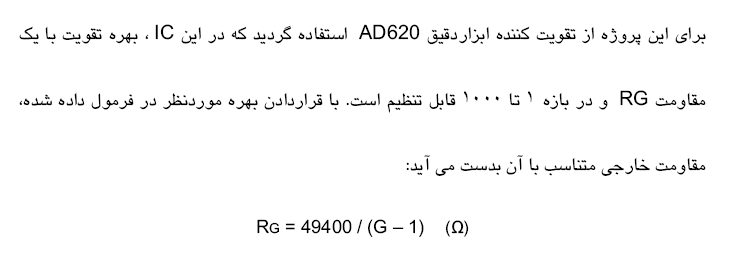 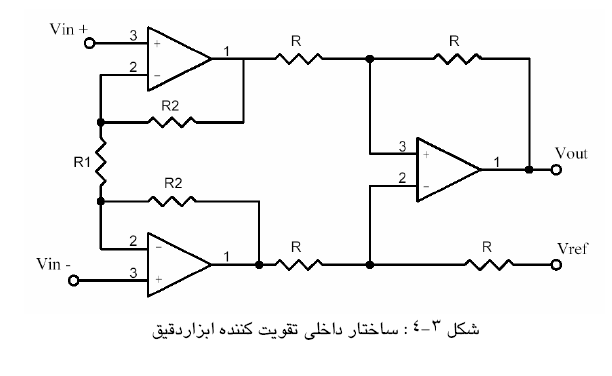 مالتي پلكسر آنالوگ(Instrumentation Amplifier)
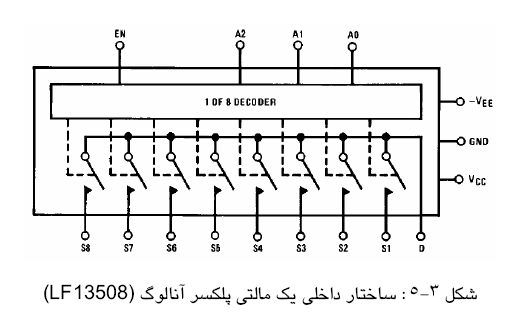 مدار انتخابگر ديجيتالي بهره(Digital Gain Selector)
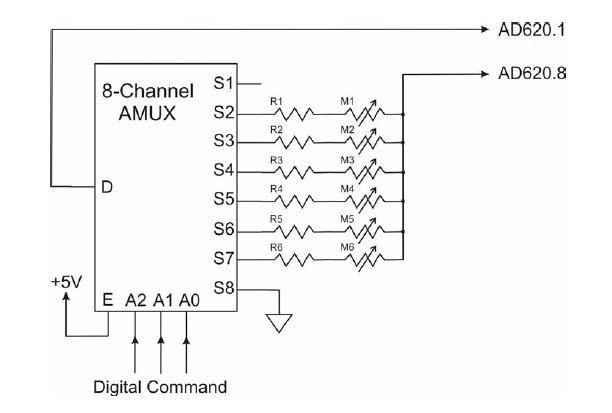 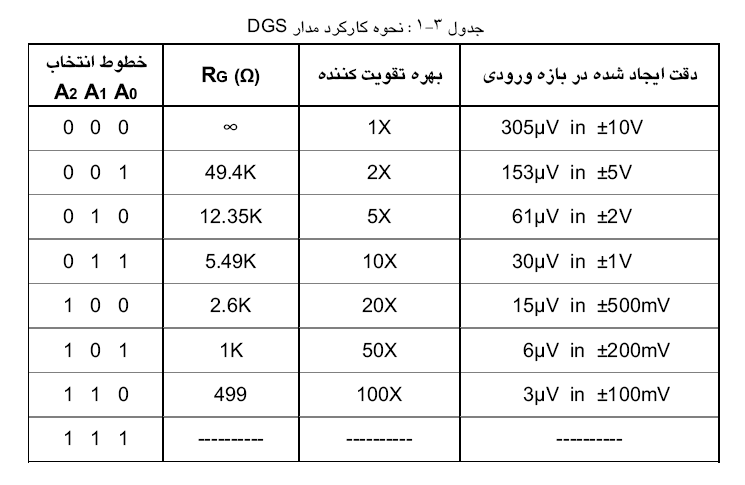 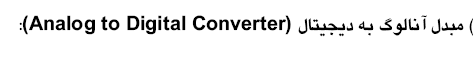 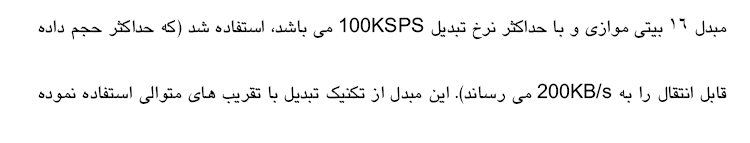 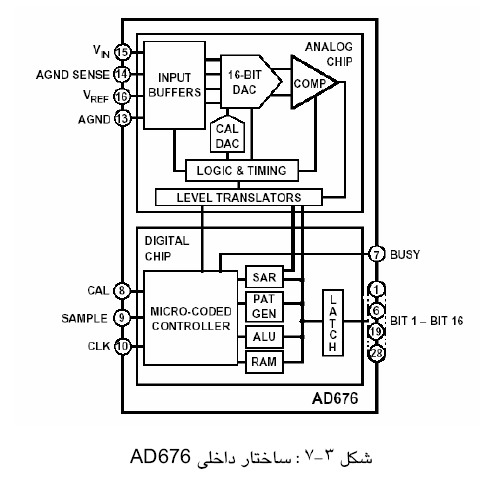 پايان